The Search for the next wells fargo
Greg Porter					
President and CIO					
5280 Capital
greg@5280capital.com				June 2015
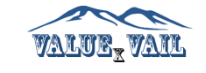 5280 Capital
2
Disclaimers
These are my honest views as of today
I have a position in ServisFirst Bancshares
This isn’t investment advice
You shouldn’t rely on this presentation to make investment decisions
There is no guarantee I am right
If you do decide to invest, do your own damn work!
5280 Capital
3
Outstanding Long Term Performance
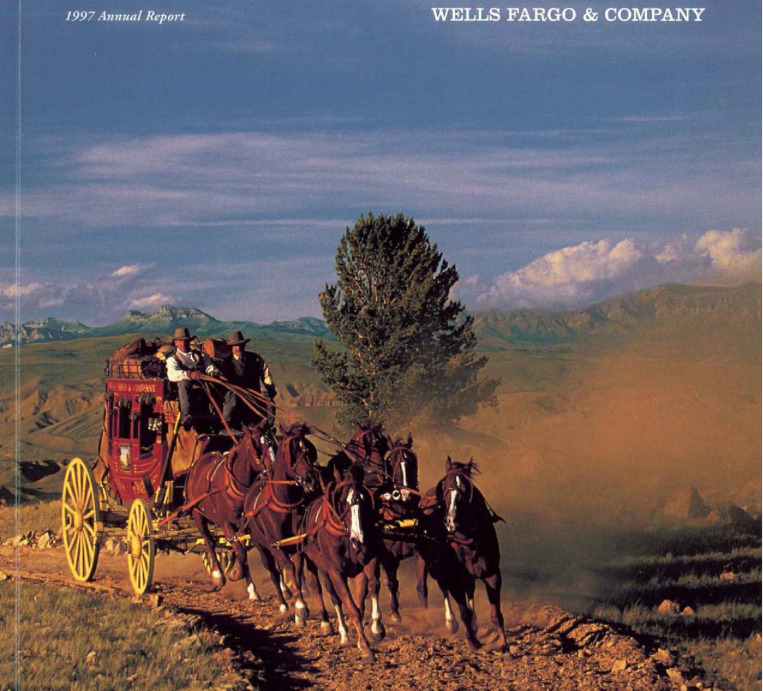 5280 Capital
4
Wells Fargo -- Almost a 50 Bagger
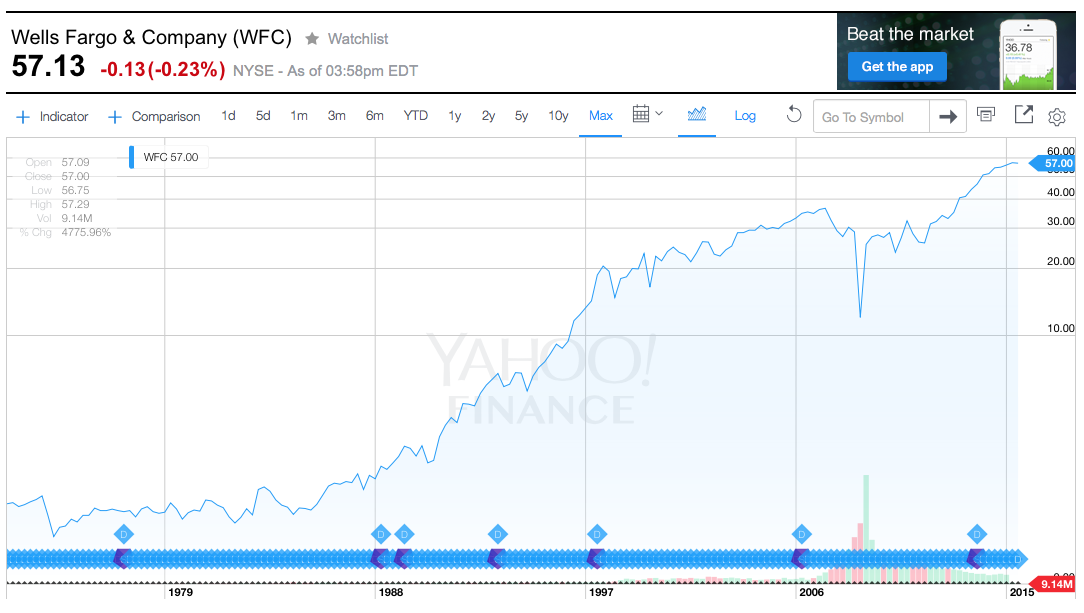 5280 Capital
5
Recent Results are Rather Ordinaryand Track S&P 500
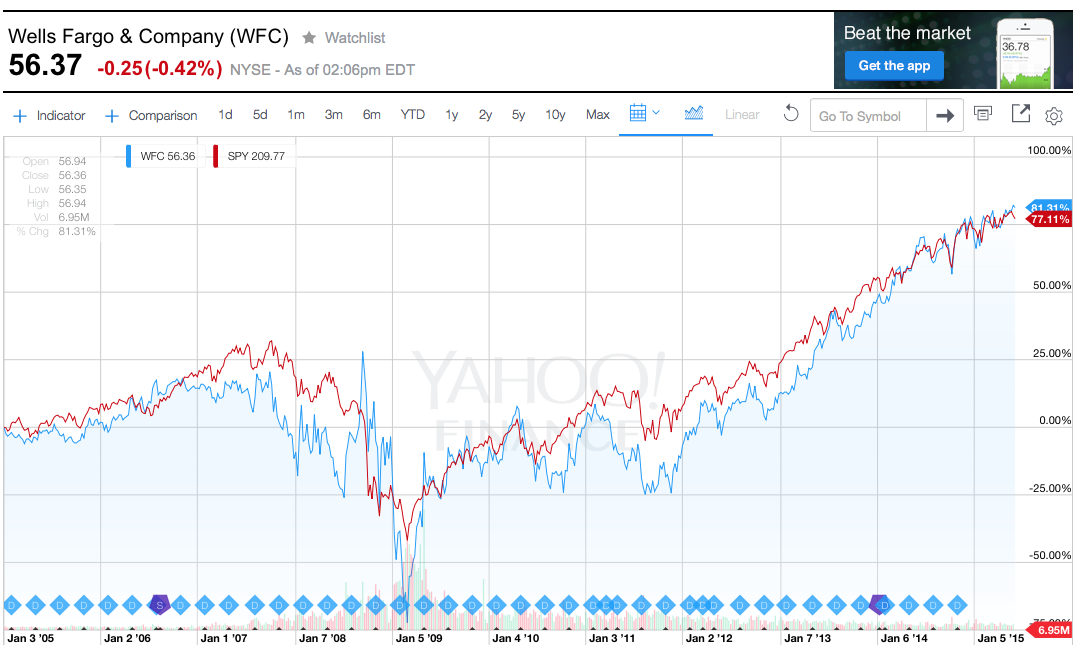 5280 Capital
6
Wells Fargo is Now a Huge Bank
Largest U.S. bank by market cap - $297 billion

Ranks 3rd in U.S. in total assets – $1.571 trillion

Ranks 2nd in U.S. in total deposits – $1.244 trillion
5280 Capital
7
Much of Wells Fargo’s Stock Gains Came in 1990-2004 Period
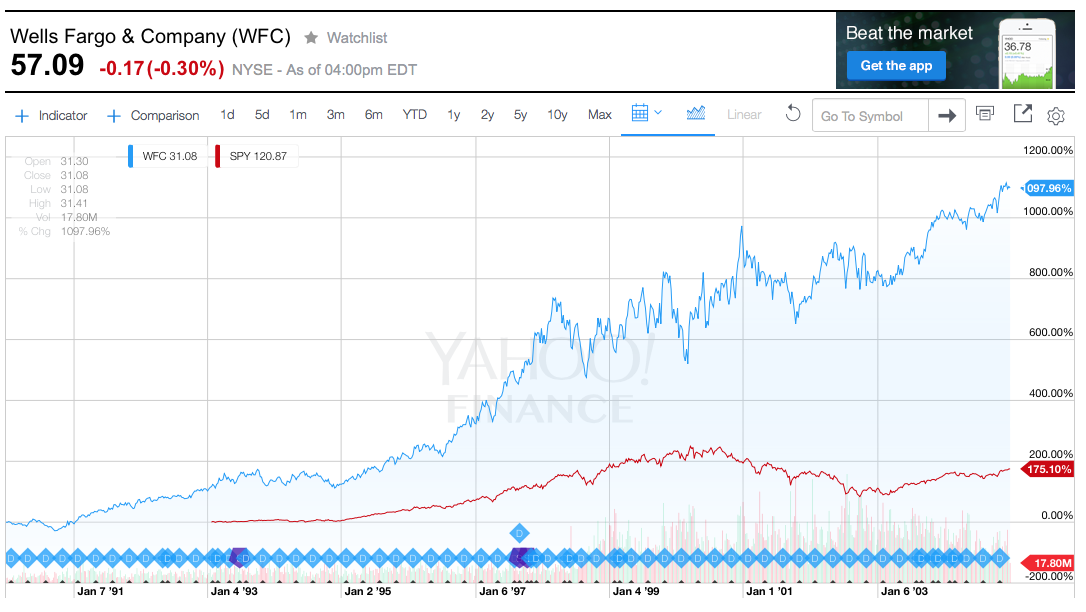 5280 Capital
8
1990 – 2004 15 Years of Strong Performance
Total stockholder return – 21% annually
Average ROE of 18%
Average earnings growth of 11%
Assets grew from $24 billion to $410
Significant organic growth
Geographic expansion
Numerous acquisitions including Norwest acquisition of Wells Fargo
Market cap grew from $2.1 billion to $105 billion
5280 Capital
9
The Search for the NextWells Fargo
Identify a bank similar to Norwest in 1990

Large enough to have some scale and professional management 

Small enough to be able to compound value at high rates for many years
5280 Capital
10
The Search
Sandler O’Neill Sm-All Stars List – 35 banks

Raymond James Community Bankers Cup – 31 banks

Search for banks with market capitalizations between $200 million and $5 billion and an ROA > 1%

Reviewed over 70 banks
5280 Capital
11
The Search
Two part process

Narrow the field to the best of the best

Study what it takes to sustain greatness over time
5280 Capital
12
The Semi-Finalists
Access National (ANCX)
Bank of the Ozarks (OZRK) 
Bryn Mawr Bank Corporation (BMTC) 
CVB Financial (CVBF) 
Eagle Bancorp (EGBN) 
First Financial Bankshares (FFIN) 
Glacier Bancorp (GBCI)  
Independent Bank Group (IBTX) 
Lakeland Financial (LKFN) 
Pinnacle Financial (PNFP)
ServisFirst Bancshares (SFBS) 
Washington Trust Bancorp (WASH) 
Western Alliance Bancorporation (WAL) 
West Bancorporation (WTBA)
5280 Capital
13
Comparison of Semi-Finalists
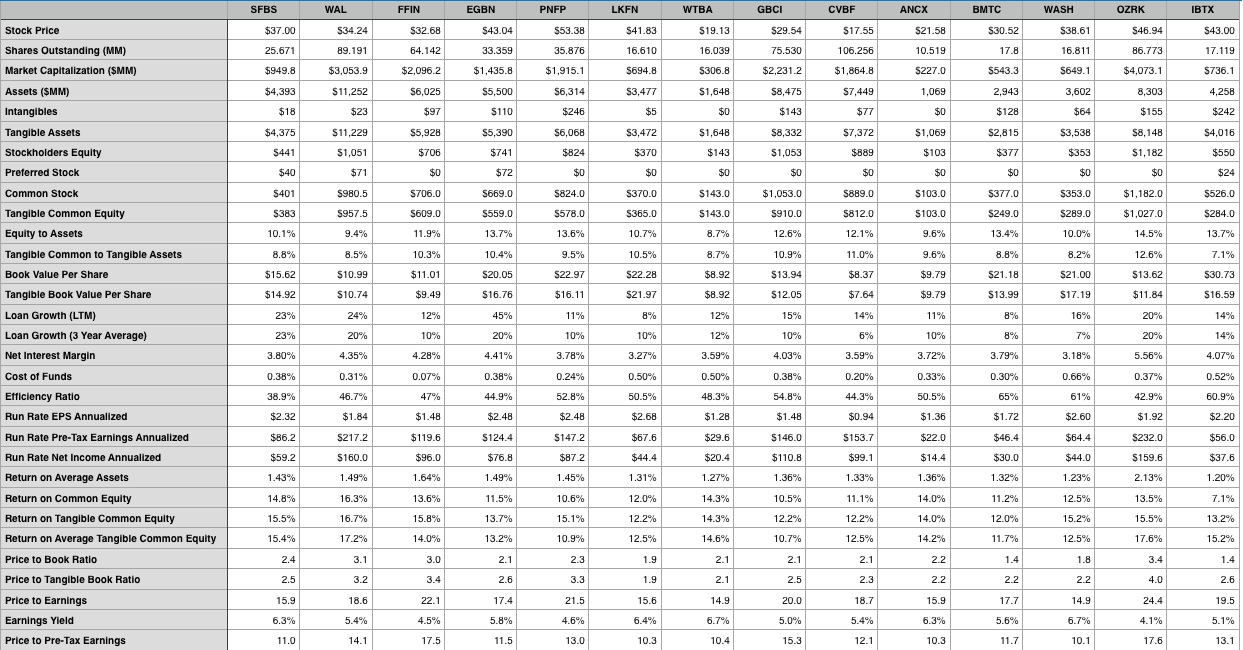 5280 Capital
14
Characteristics of a Great Small Bank
High ROE

Ability to grow

Great management
5280 Capital
15
Sustainability of a High ROE
Lending is mostly a commodity business –in a commodity environment, the low cost operator is the long term winner

Keys to being a low cost operator
Cheap funding cost
Operating efficiency
5280 Capital
16
Sustainability of a High ROE
Ability to make good loans 

Empire builders can temporarily inflate profitability as high growth initially looks profitable

Skill only becomes obvious in a downturn

Great Recession was the banking industry’s 
crucible
5280 Capital
17
The Growth of a Great Small Bank
Location is important – can’t grow loans if there is no demand
Both coast, the SE and the SW are growing quicker than Midwest and Rust Belt

Need geographic expansion AND market share growth
5280 Capital
18
It’s All About Management
Management is the key differentiator between a good bank and a poor one
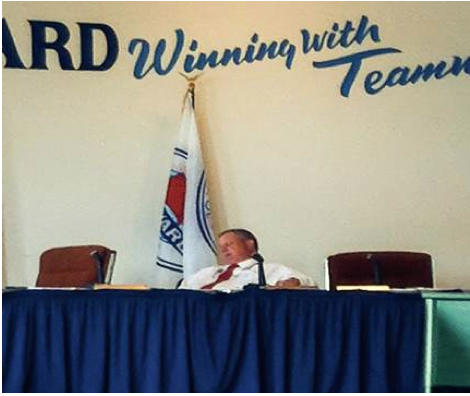 Donn Claussen, Chairman of Harvard Illinois Bancorp, caught sleeping during the bank’s Annual Meeting.
5280 Capital
19
It’s All About Management
Management sets the agenda
Cost control becomes a part of the culture














M & A
Price discipline and integration skills

Good capital allocation decisions
No Chuck Princes – nobody is dancing just because the music is playing
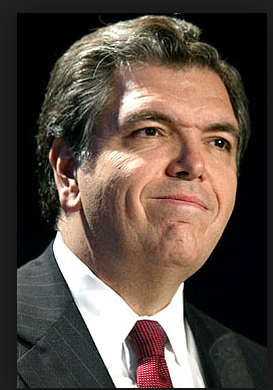 5280 Capital
20
Selecting a Winner
Best combination of:

Good Management
Low cost funding
Efficient operations
Growth opportunities
Cheap stock price
5280 Capital
21
And the Winner is . . . .
ServisFirst Bancshares, Inc. (SFBS)
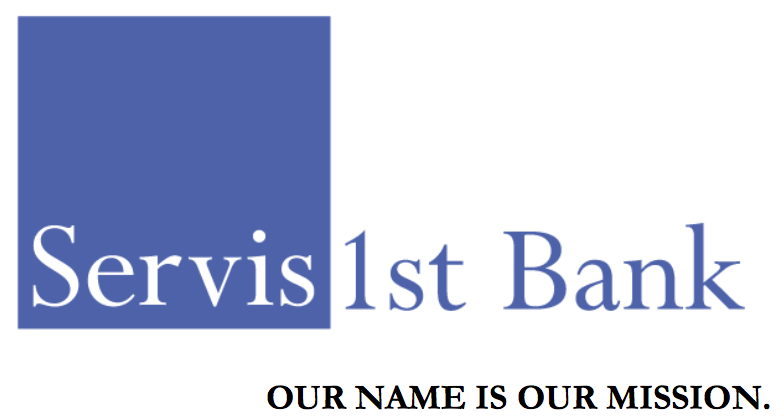 5280 Capital
22
ServisFirst at a Glance
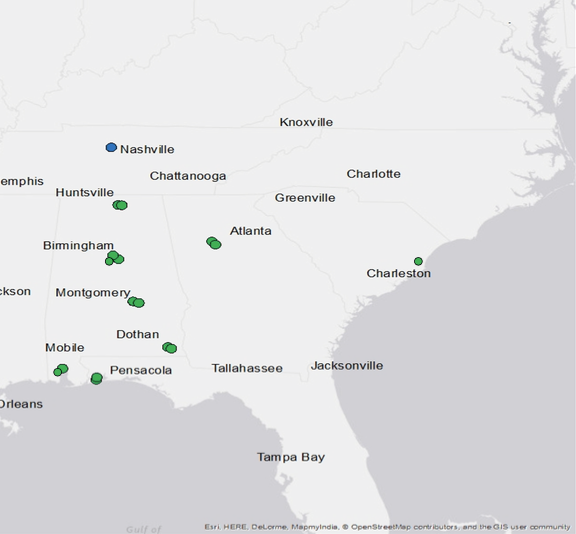 De novo bank formed in 2005

Started in Alabama and now expending throughout Southeast U.S.

Completed IPO in May 2014

16 branches and a loan production office

$4.4 billion in assets

$950 million market cap
5280 Capital
23
Quality Management
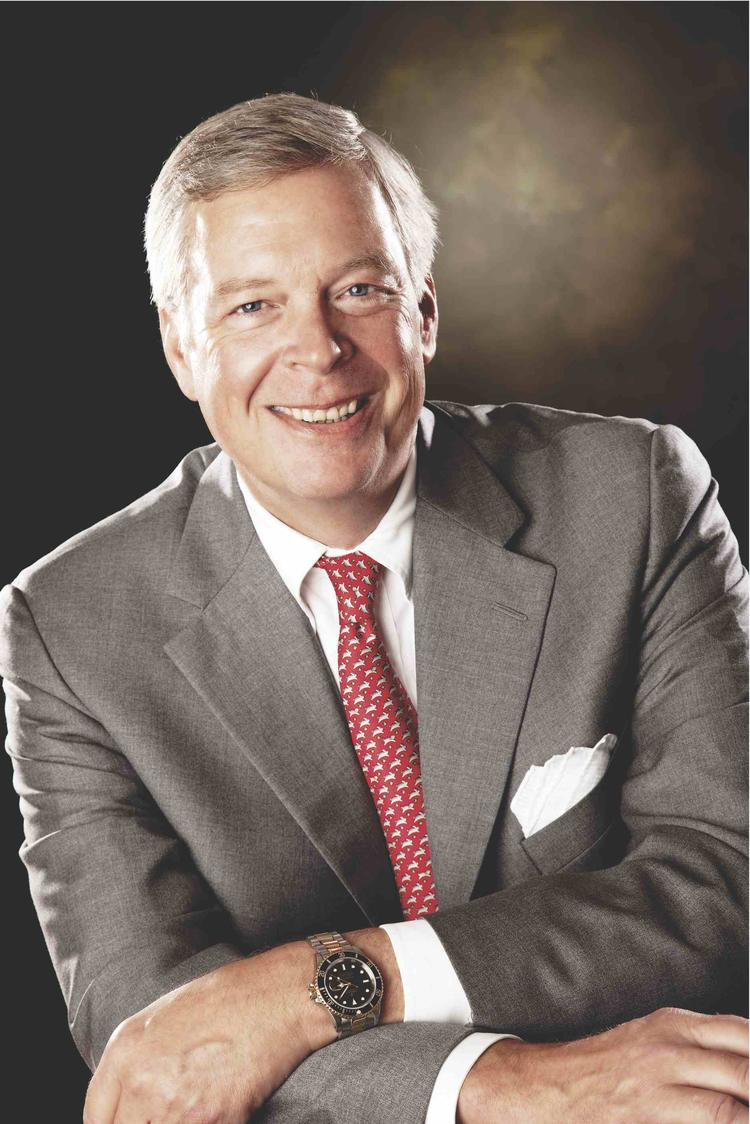 CEO – Tom Broughton

Co-Founder of ServisFirst and CEO since inception

Previously founded First Commercial Bank in 1985.  Built up the bank and sold it to Synovus.  Remained at Synovus as regional CEO

Owns 2.5% of SFBS

Officers and Directors as a group own 13.5% of SFBS
5280 Capital
24
Business Model
Focus is on commercial banking not retail
Loan making and deposit taking

Expansion has come from hiring teams of new bankers in attractive geographies

Intense focus on attracting low cost core deposits

Ultra low branch count 
$253 million in deposits per branch compared to national average of $35 million
5280 Capital
25
ServisFirst is a Low Cost Operator
Total funding cost – 38 bps

Efficiency ratio – 39% compared to industry average of around 60%

Cheap deposits and efficient operations lead to an ROA > 1.4%, nearly twice the industry average
5280 Capital
26
Loan and Deposit Mix
Non-interest bearing deposits have grown rapidly
Little reliance on CDs
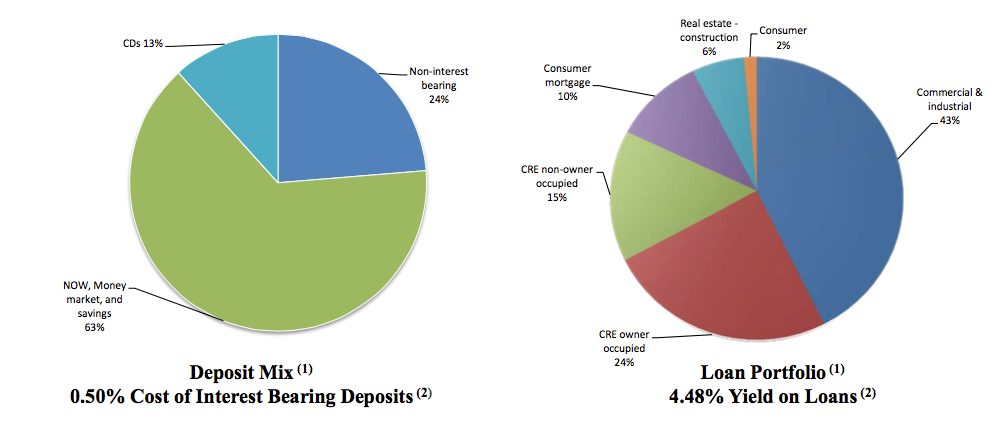 5280 Capital
27
Consistent, Rapid Growth
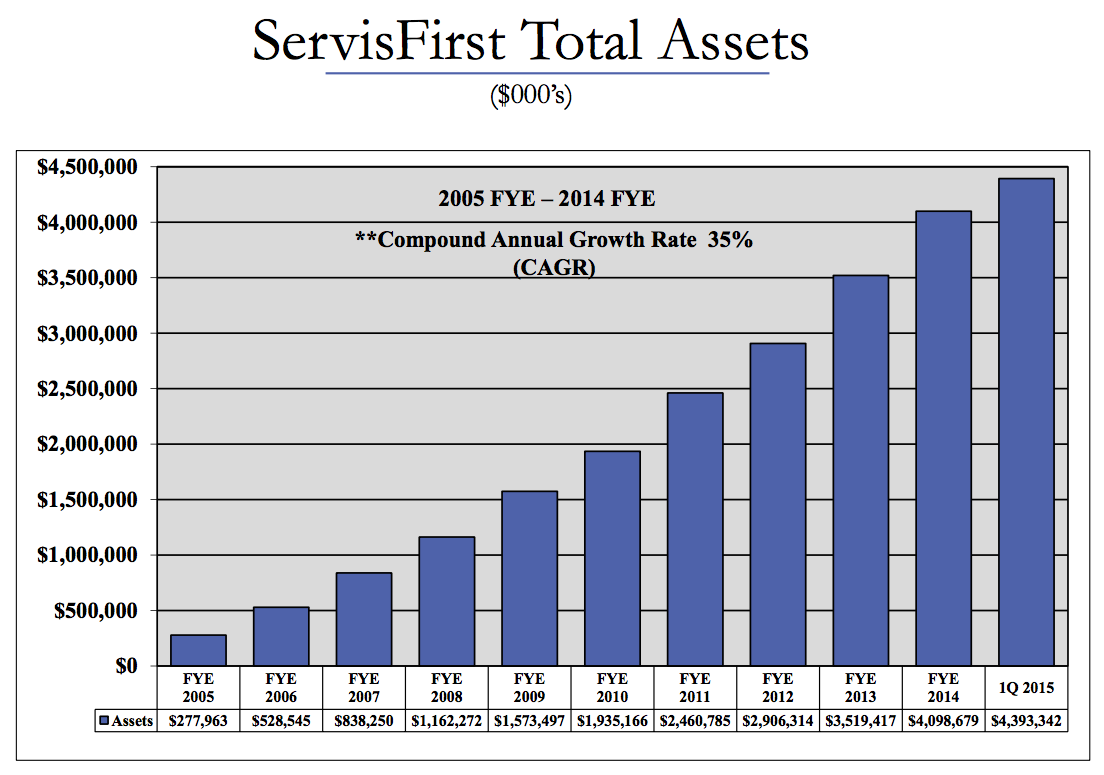 5280 Capital
28
The Growth of ServisFirst
All growth pre-2015 was organic
Consistently increased deposit market share 
Early focus was on Alabama
Opened LPO in Nashville in 2013
Opened Charleston, SC branch in January 2015
Completed a small acquisition in February 2015 to enter the Atlanta market
Expect to continue to enter new markets in the Southeastern U.S.
5280 Capital
29
ROA and ROE
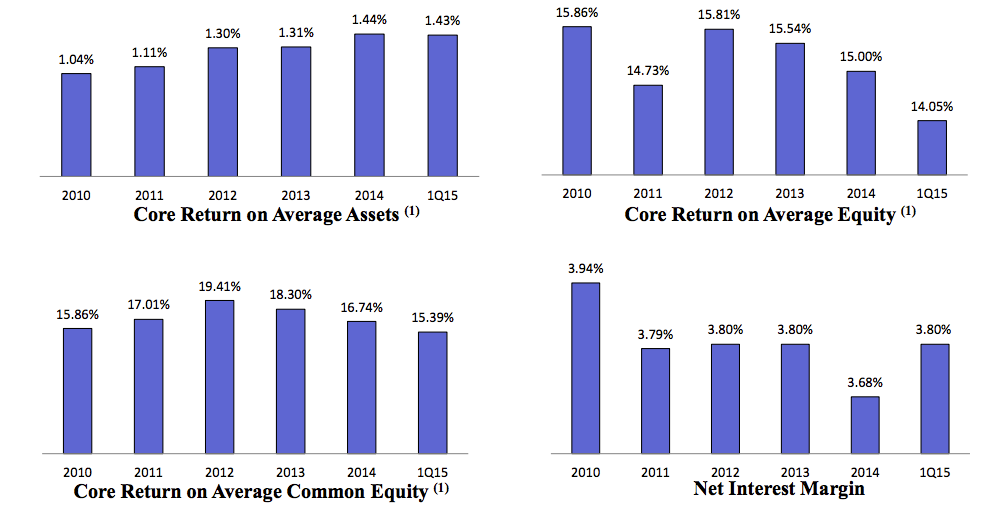 5280 Capital
30
Loan Quality
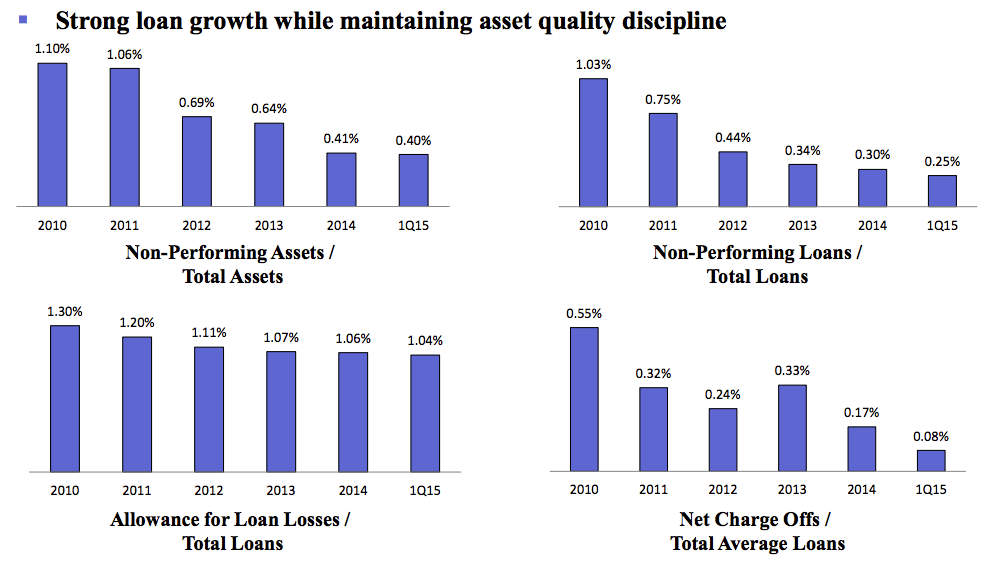 5280 Capital
31
Valuation
Price to book value multiple is high – 2.4X  

Over reliance on price to book metric is lazy thinking

ServisFirst has exceptionally high ROE’s – focus on earnings power, not price to book
5280 Capital
32
Buffett on Bank Valuation
Buffett interview (talking about Wells Fargo)
Q:	How do you view tangible common equity
A:	“What I pay attention to is earnings power.  Coca-Cola has no 	tangible common equity.  But they’ve got huge earnings 	power.  And Wells . . . you can’t take away Wells’ customer 	base.  It grows quarter by quarter.  And what you make money 	off of is customers.  And you make money on customers by 	having a helluva spread on assets and not doing anything 	really dumb.  You don’t make money on tangible common 	equity
Q:	So what is your metric for valuing a bank?
A:	It’s earnings on assets, as long as they’re being achieved in a 	conservative way.
5280 Capital
33
The Important Metrics
Stock price - $37.00
Current market capitalization – $950 million
Annual run-rate earnings (Q4 2014) – $2.32
Trailing multiple – 15.9X
2015 exit run-rate earnings – $2.86
Forward multiple – 12.9X
2014 return on common equity – 16.4%
2014 loan growth – 18%
5280 Capital
34
Comparison to the Market
Market generally puts a lower multiple on bank stocks than the market as a whole
Bank’s earnings are cyclical as loans are written off in recessions
ROEs tend to be low

Reasons for low bank multiples don’t apply to ServisFirst
High loan quality means less cyclicality
ROE much higher than the overall market
Growth much higher than the market

ServisFirst should trade at a premium to the market, not a discount
5280 Capital
35
Comparison to other Semi-Finalists
Average metrics of semi-finalists banks
Loan growth – 12%
Cost of funds – 40 bps
Efficiency ratio – 51.5%
ROATCE – 13.6%
Price to tangible book – 2.7X
P/E (run rate earnings) – 18.6X
Price to pre-tax earnings – 12.8

ServisFirst is growing faster, is more efficient, and generates higher returns on equity, yet its stock is cheaper on every metric.
5280 Capital
36
Higher Interests RatesWould be Beneficial
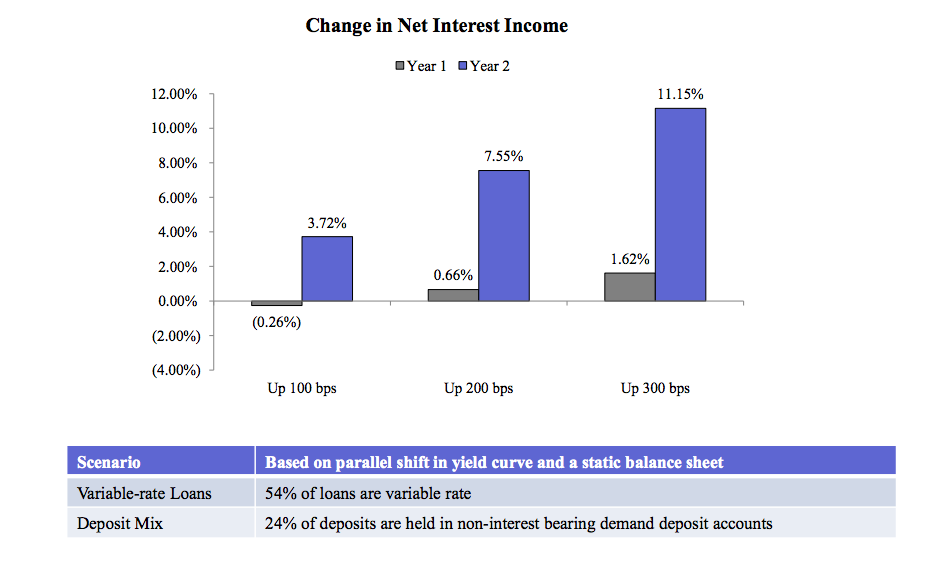 5280 Capital
37
Bank Stock PricesRemain Below Average
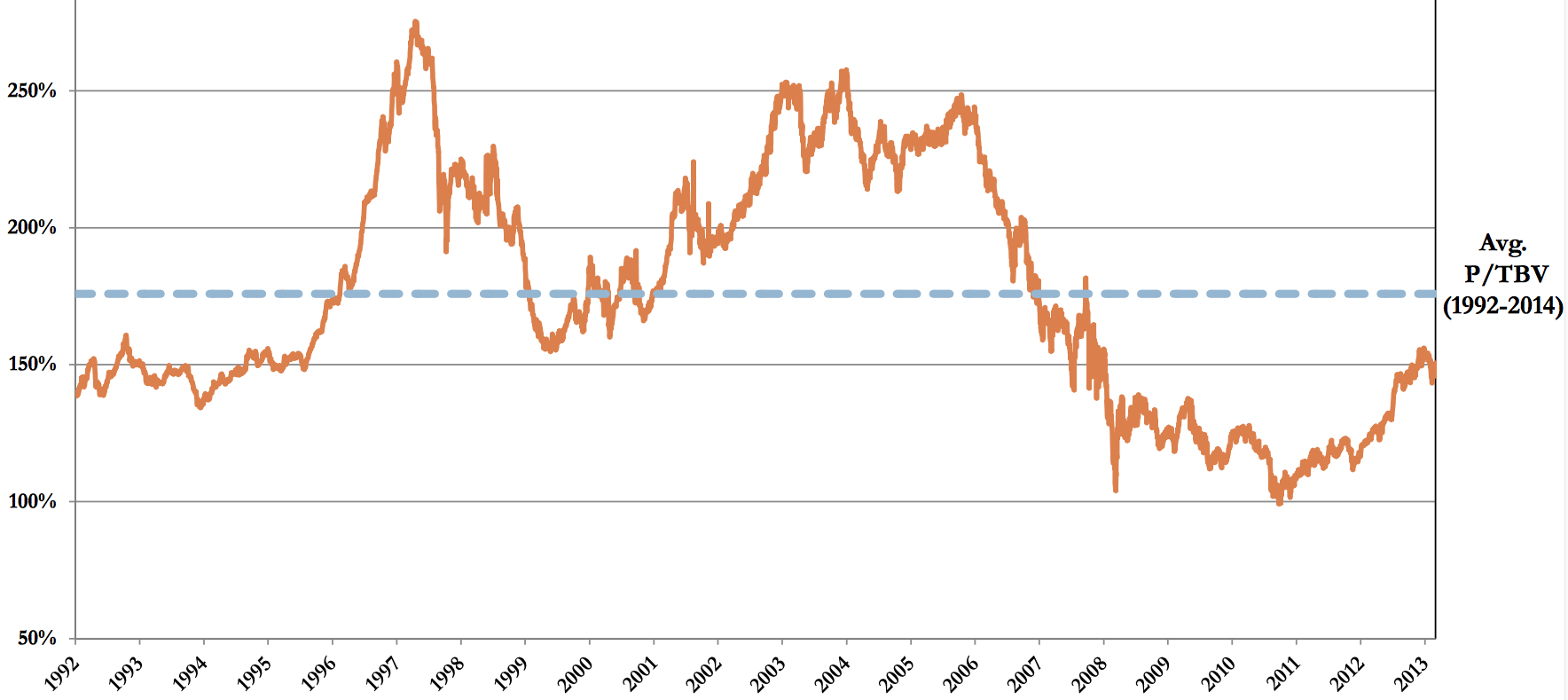 5280 Capital
38
Conclusion
ServisFirst could be the next Wells Fargo

ROA and ROE are among the highest of all US banks

Rapid growth with pristine credit quality

Only in 9 markets – long growth runway

Stock trades at a forward earnings multiple of only 12.9X